2022 하계학술대회 - 논문 Paper 작성방법 -
(사)한국CDE학회
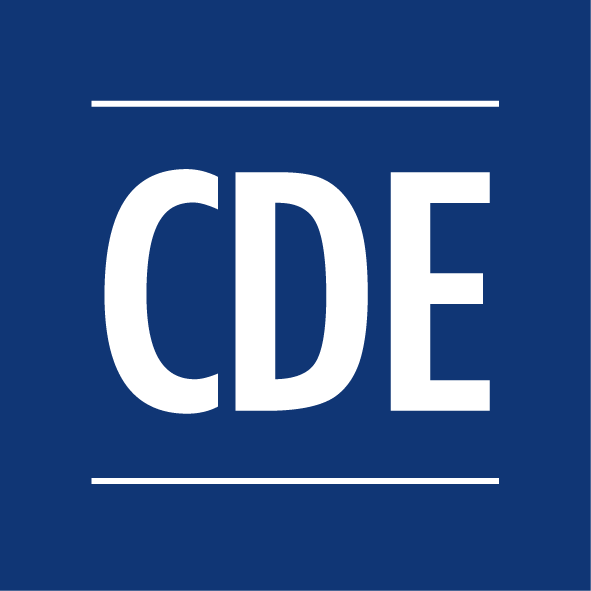 [세부사항]
제목- 국문: 돋움체, 16pt, 굵게- 영문: Times New Roman, 16pt, 굵게 
저자 및 소속1)글꼴-국문: 돋움체, 9pt-영문: Times New Roman, 9pt2)저자 기재시 유의사항- 저자 소속에 따라 이름 앞에 숫자(1, 2 등) 첨자 표기- 소속 표기 앞에 발표자는 ”*”, 교신저자는 “#” 첨자 표기 - 영문저자 작성시 성이 뒤로 가도록 Full Name 기입3) 소속 기재시 유의사항- 대학교와 대학원은 구분 안 함.- 대학교는 국문명으로 표기하며, 학부 혹은 학과 기재- 산업체인 경우 회사명만 기재   [예시](주)한국CDE학회(x), 한국CE학회(o)
초록1)글꼴: - 국문: 굴림, 9pt- 영문: Times New Roman, 9pt2) 초록 기재시 - 국문 또는 영문으로 작성- 글자수 : 최대 200단어 이내(공백 포함)
Key word- 글꼴: Times New Roman, 9pt- 영문으로 작성- 첫 글자는 대문자, 알파벳(A,B,C...)순으로 기입- 개수 : 6개 이하
본문 제목1)글꼴- 국문 : 돋움체, 10pt- 영문, 숫자 : Times New Roman, 10pt
본문 내용1)글꼴- 국문 : 바탕체, 9pt- 영문, 숫자 : Times New Roman, 9pt2)본문내용 작성시 유의사항- 국문 또는 영문으로 2page 작성.- 제목 아래에 5pt blank line을 삽입(한 줄 띄우기) 후 작성
표(Table)와 그림(Fig.)- 글꼴: Times New Roman, 10pt- 줄간격 0.9, 내어쓰기 3.4 - 영문으로 작성- table caption 은 table 위, Fig. caption은 그림 아래
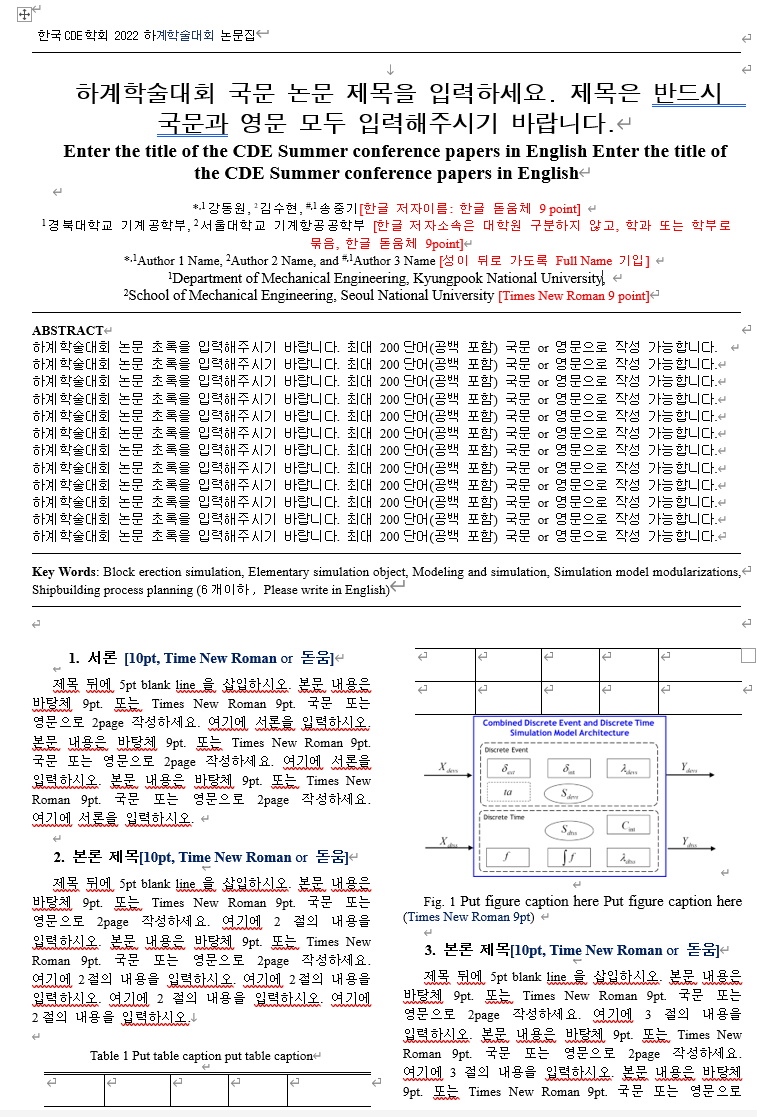 1
2
3
4
5
6
6
7
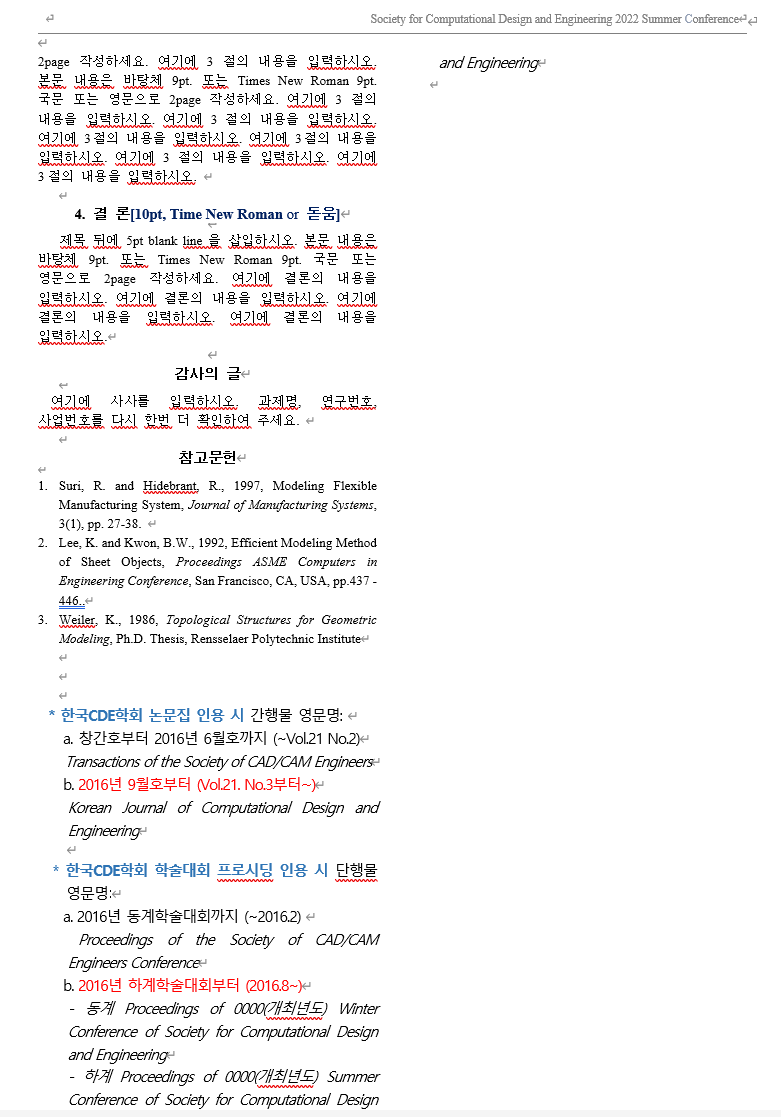 [세부사항]


감사의 글1)글꼴- 국문 : 돋움체, 10pt- 영문,숫자 : Times New Roman, 10pt- 과제명, 연구번호, 사업번호 확인 요망
참고문헌 1)글꼴 : Times New Roman, 9pt- 영문으로 작성2)참고문헌 표기는 다음의 방식을 따름* 참고문헌에서 영어로 표기된 논문집명과 단행본명은 : Italic체로 기입  ■정기간행물(저널)    -> 저자명, 발행년도, 제목, 간행물명, 권(호), 페이지  ■ 단행본(책, 프로시딩, 졸업논문)    -> 저자명, 발행년도, 도서명, 출판사, 소재지, 페이지  ■ 특허 인용시     ->발명인, 특허명, 출원인, 특허 No. #  ■ 홈페이지 인용시    -> 000manual, 도메인주소(http://www.ooo.ooo)
7
8